Audiência Pública
Lei de Diretrizes Orçamentárias
LDO 2022
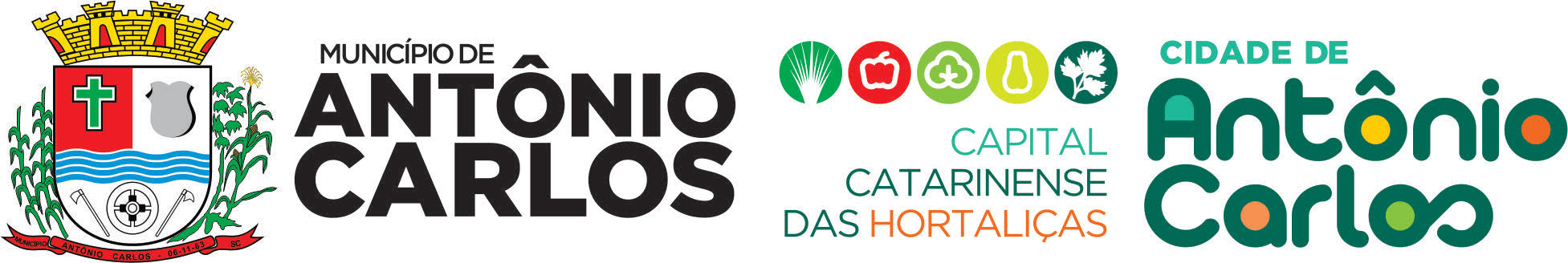 Audiência Pública – LDO 2022
Lei de Responsabilidade Fiscal: 
Art. 48° São instrumentos de transparência da gestão fiscal, aos quais será dada ampla divulgação, inclusive em meios eletrônicos de acesso público: os planos, orçamentos e leis de diretrizes orçamentárias.....
 Parágrafo Único – A transparência será assegurada também mediante incentivo à participação popular e realização de audiências públicas, durante os processos de elaboração e de discussão dos planos, lei de diretrizes orçamentárias e orçamentos.
Audiência Pública – LDO 2022
Diferente do Plano Plurianual (PPA), a Lei de Diretrizes Orçamentárias é elaborada apenas para 01 (um) exercício financeiro, ou seja, um planejamento de curto prazo, estabelecendo metas e prioridades da Administração Pública, servindo de base para a elaboração do Orçamento e levando sempre em consideração as ações aprovadas no PPA.
Audiência Pública – LDO 2022
Audiência Pública – LDO 2022
Elaboração da LDO
Prioridades e metas da administração municipal, extraídas do Plano Plurianual 2022/2025; 
 Organização e estrutura dos orçamentos, as diretrizes para a elaboração e a execução dos orçamentos segundo STN e TCE-SC; 
• Disposições sobre a dívida pública municipal; 
• Disposições sobre a despesa com pessoal e seus encargos. 
• Equilíbrio e transparência das contas públicas. 
• Evolução da Receita
Audiência Pública – LDO 2022
Programa: 0001 – EDUCAÇÃO PARA O PRESENTE E O FUTURO
Audiência Pública – LDO 2022
Audiência Pública – LDO 2022
Audiência Pública – LDO 2022
Audiência Pública – LDO 2022
Audiência Pública – LDO 2022
Programa: 0002 – CULTURA: IDEIAS EM MOVIMENTO
Audiência Pública – LDO 2022
Audiência Pública – LDO 2022
Programa: 0003 – GESTÃO PARTICIPATIVA E TRANSPARENTE
Audiência Pública – LDO 2022
Programa: 0004 – MODERNIZAÇÃO E INFORMATIZAÇÃO ADMINISTRATIVA
Audiência Pública – LDO 2022
Programa: 0005 – PLANEJAR É A BASE DO FUTURO
Audiência Pública – LDO 2022
Programa: 0006 – INSERÇÃO SOCIAL E FORTALECIMENTO DA CONVIVÊNCIA
Audiência Pública – LDO 2022
Audiência Pública – LDO 2022
Programa: 0007 – MOBILIDADE, SERVIÇOS E ESPAÇOS PÚBLICOS DE QUALIDADE
Audiência Pública – LDO 2022
Audiência Pública – LDO 2022
Audiência Pública – LDO 2022
Audiência Pública – LDO 2022
Audiência Pública – LDO 2022
Programa: 0008 – AGRICULTURA E PECUÁRIA PARA NOSSA CIDADE
Audiência Pública – LDO 2022
Audiência Pública – LDO 2022
Programa: 0009 – ANTÔNIO CARLOS RECICLA
Audiência Pública – LDO 2022
Audiência Pública – LDO 2022
Programa: 0010 – ESPORTE E SAÚDE PARA TODOS
Audiência Pública – LDO 2022
Programa: 0011 – TURISMO COMO FOMENTO DA RENDA
Audiência Pública – LDO 2022
Programa: 0012 – COMÉRCIO FORTE, CIDADE DESENVOLVIDA
Audiência Pública – LDO 2022
Programa: 0013 – ENCARGOS GERAIS
Audiência Pública – LDO 2022
Audiência Pública – LDO 2022
Programa: 0014 – SAÚDE É PRIORIDADE
Audiência Pública – LDO 2022
Audiência Pública – LDO 2022
Audiência Pública – LDO 2022
Audiência Pública – LDO 2022
Programa: 0015 – GESTÃO DO REGIME PRÓPRIO DE PREVIDÊNCIA
Audiência Pública – LDO 2022
Programa: 0016 – AÇÃO LEGISLATIVA
Audiência Pública – LDO 2022
Audiência Pública – LDO 2022
Programa: 0017 – RESERVA DE CONTINGÊNCIA